МБУ «Музей истории Невеля»Волонтерское сопровождение мероприятий
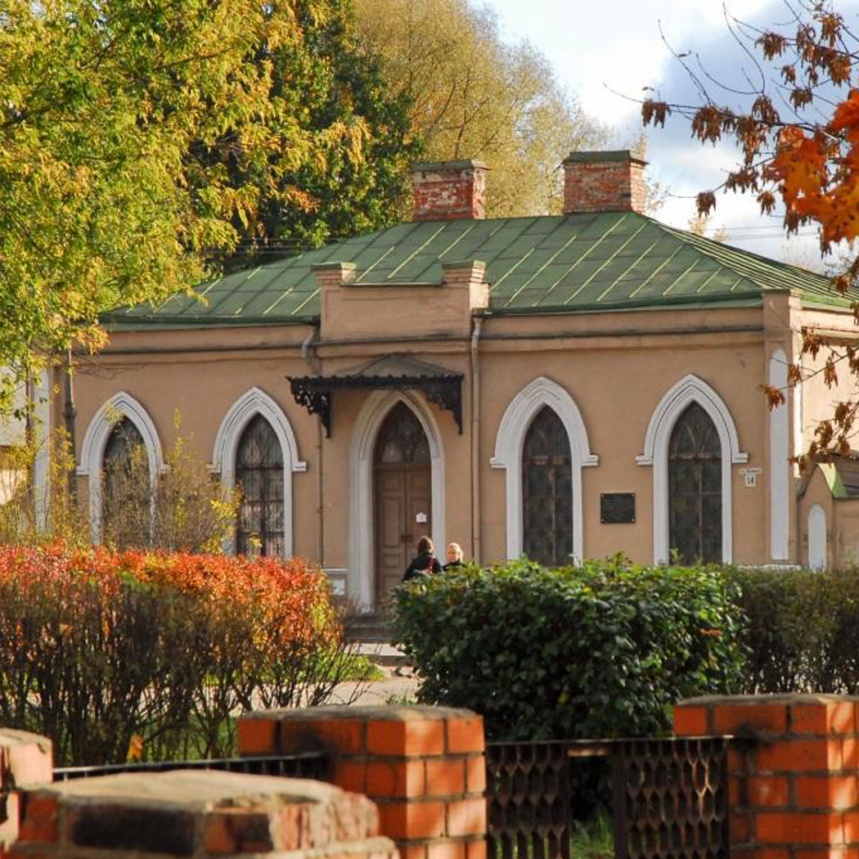 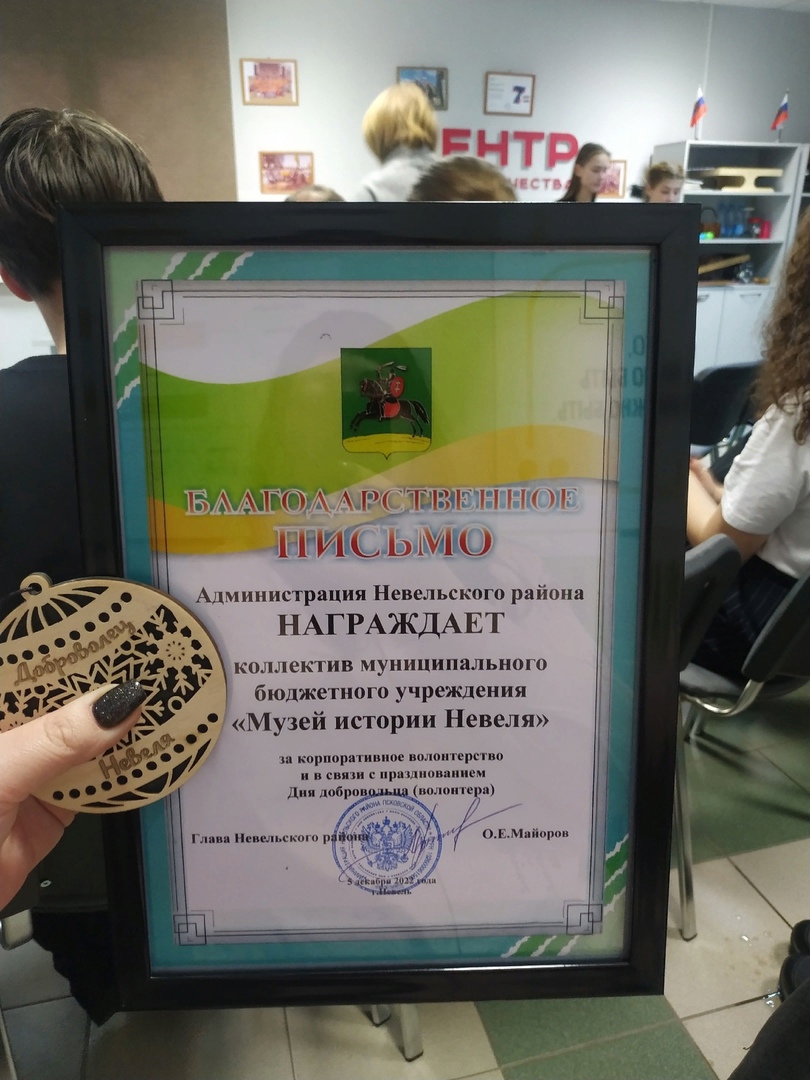 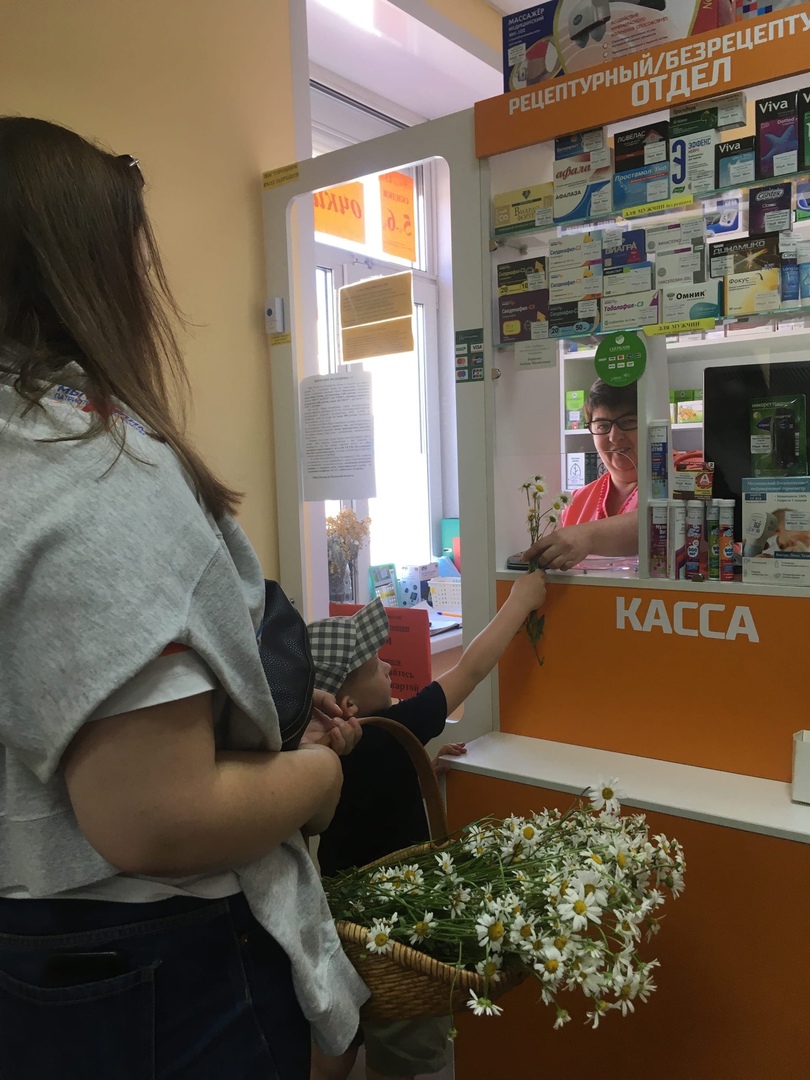 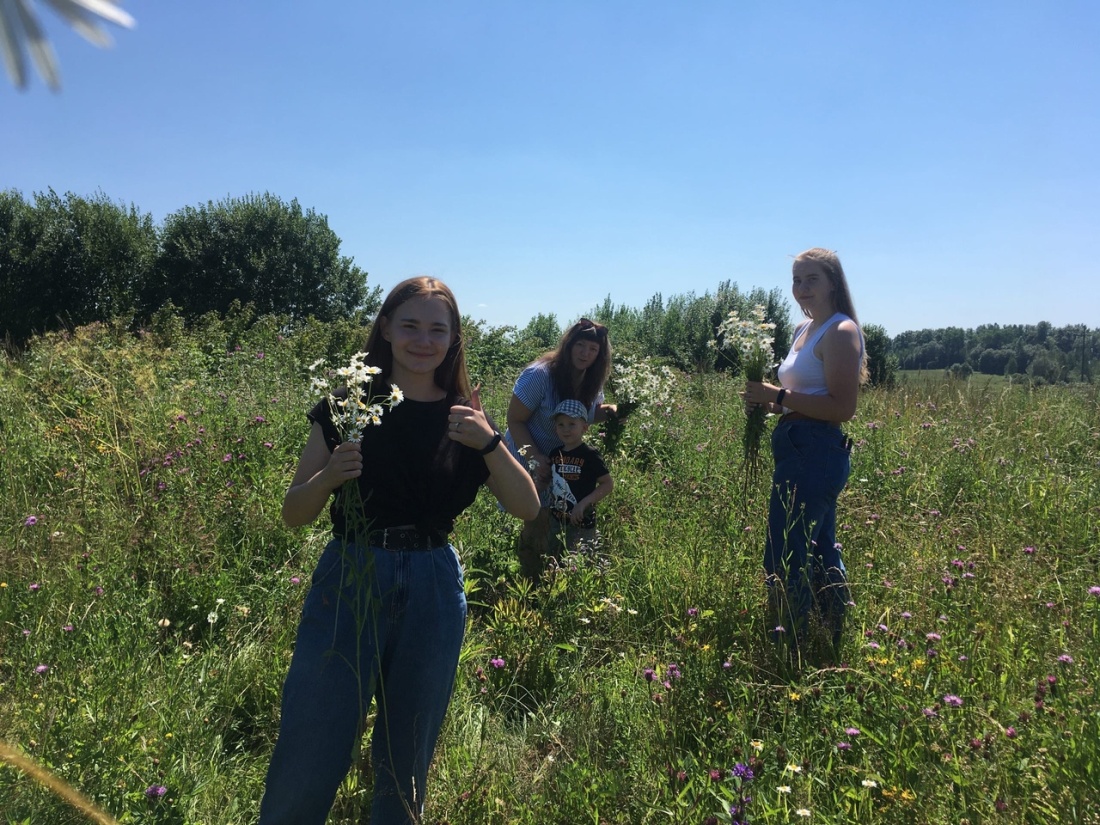 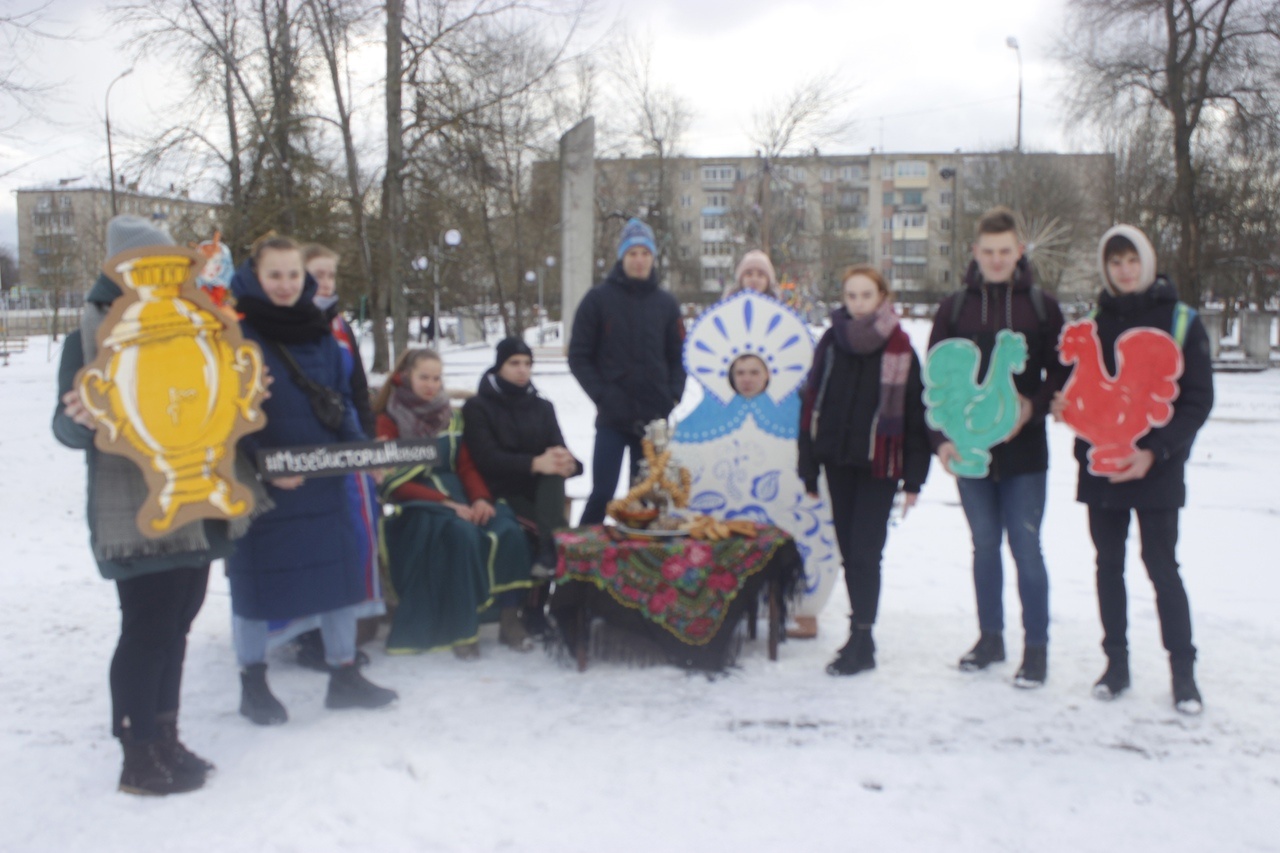 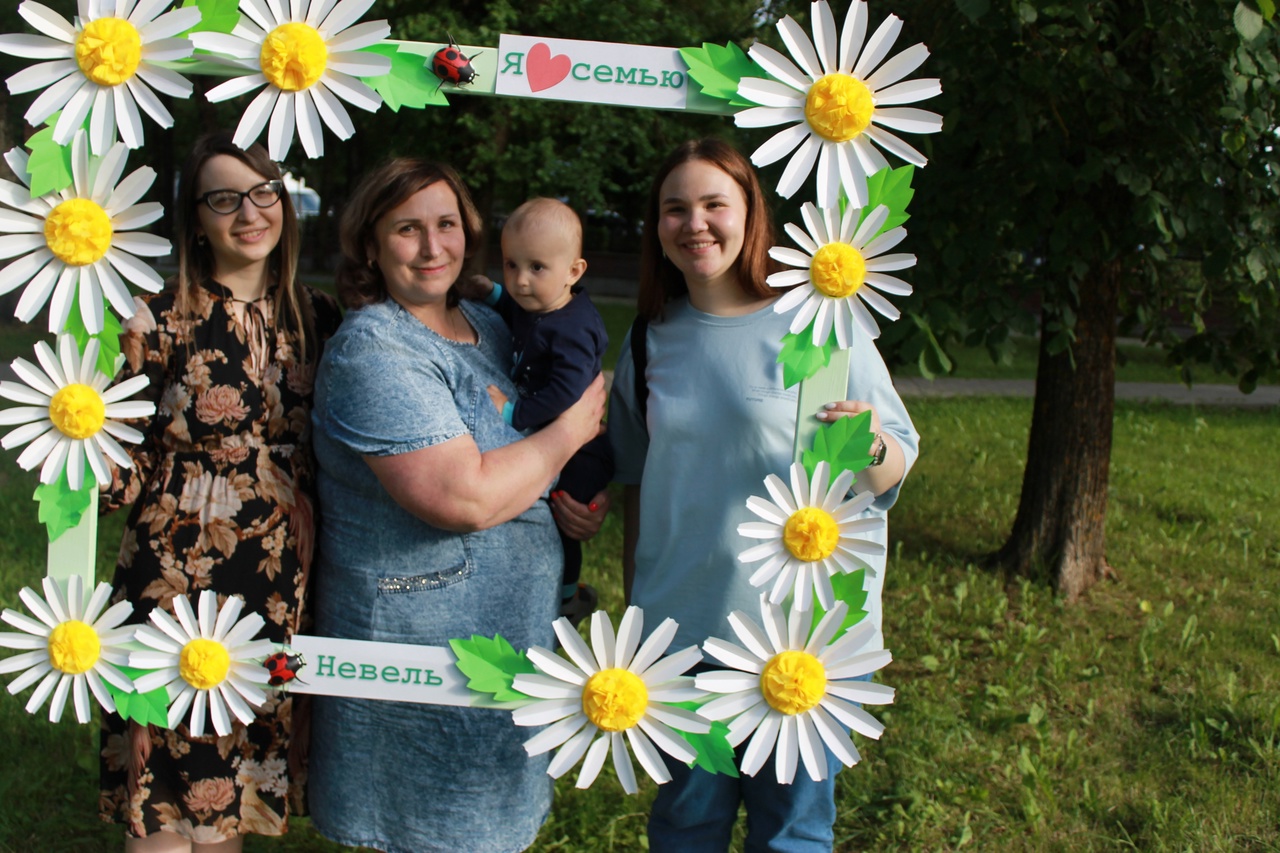 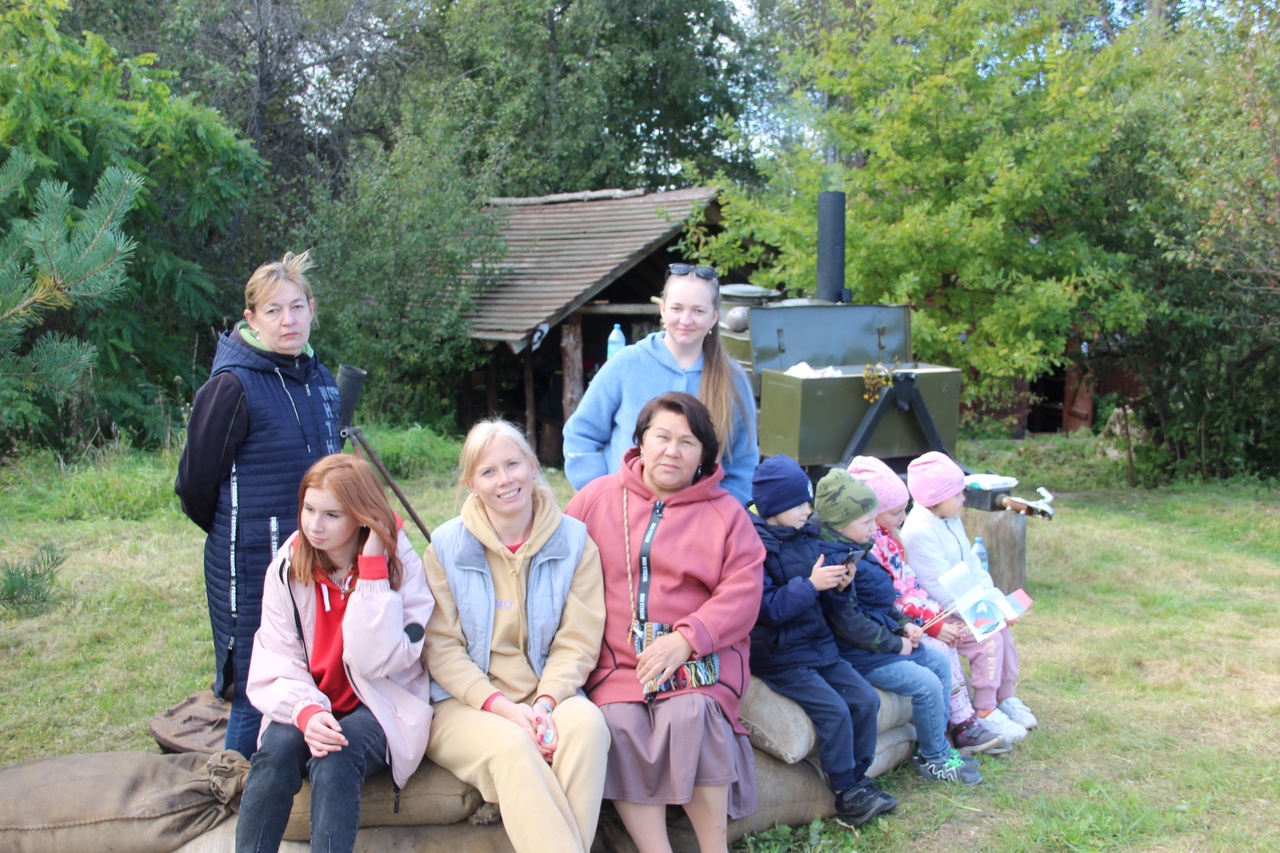 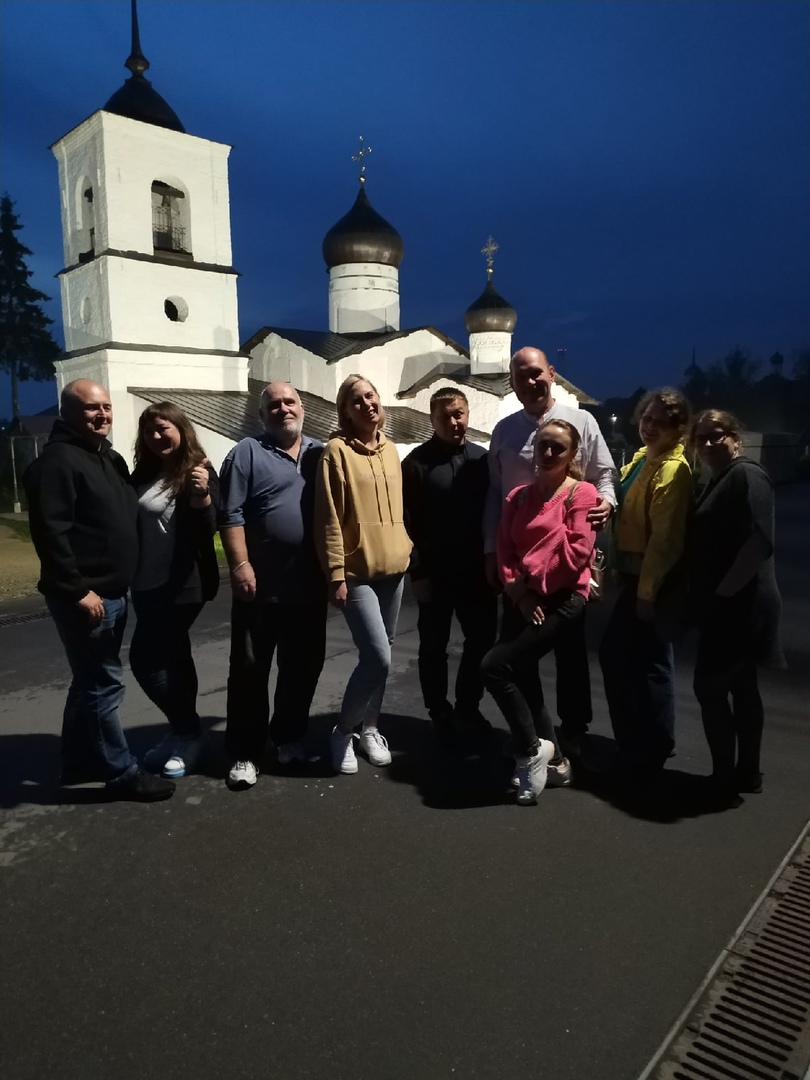